1 - Edit each segment 
with exercises and colours of your choice.

2 – Hold cmd and click on all the segments and titles.

3 – Click Group. 

4 – Click on your wheel and copy it onto the next slide.
Rest
Burpees
Climb the ladder
Star Jumps
Mountain Climbers
On the spot sprints
Lunges
Squat Jumps
Press ups
Mystery Round
Plank
Leg Raises
Flashing lights
Edge of circle
Base
Middle of wheel
Pointer
Add in the accessories to your wheel, 
editing the sizes as needed.
Countdown Timers - click and hold to draw
 a box round the timer, then copy.
30
29
28
27
26
25
24
23
22
21
20
19
18
17
16
15
14
13
12
11
10
9
8
7
6
5
4
3
2
1
0
30 secs
Wheel of 
Fortune Fitness
30
29
28
27
26
25
24
23
22
21
20
19
18
17
16
15
14
13
12
11
10
9
8
7
6
5
4
3
2
1
0
Burpees
Rest
Climb the ladder
Mountain Climbers
On the spot sprints
1 – Click anywhere on the wheel to start/stop spinning.

2 – Click on the timer to start.

3 – Press the back arrow key ( ◀️ )  to reset the timer.
Squat Jumps
Lunges
Star Jumps
Press ups
Mystery Round
Plank
Leg Raises
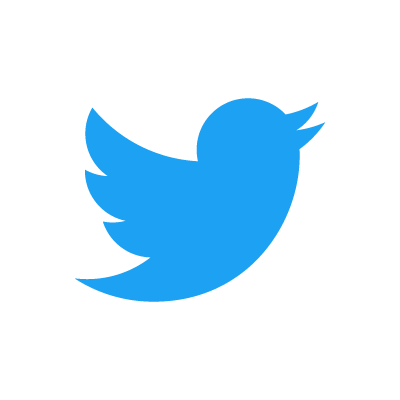 @mr_murray_pe